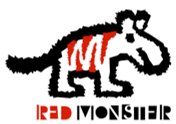 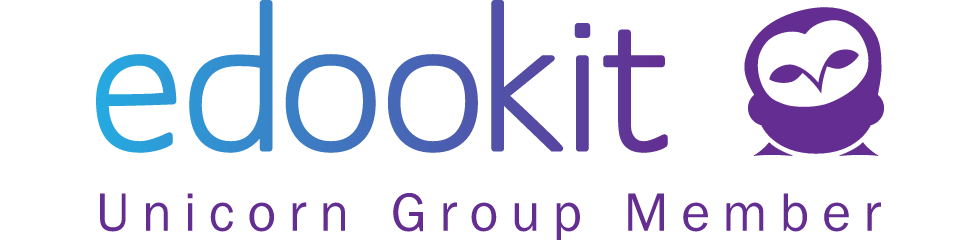 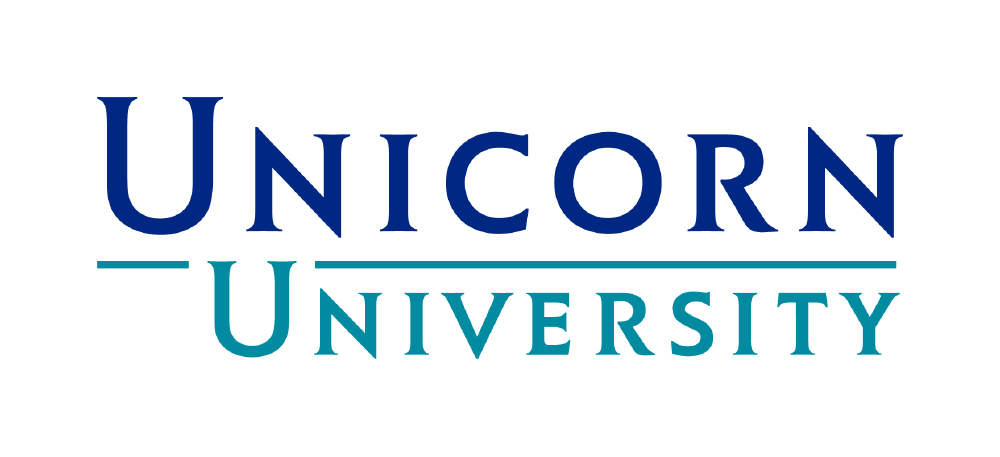 Ulehčujeme práci učitelům
Konference: Technologie do škol – 20.4.2022
Kdo jsme?
Založeno v roce 1990 Vladimírem Kovářem
 Největší softwarová společnost v ČR
 23 vývojových center v 5 zemích Evropy
 2 300+ spolupracovníků
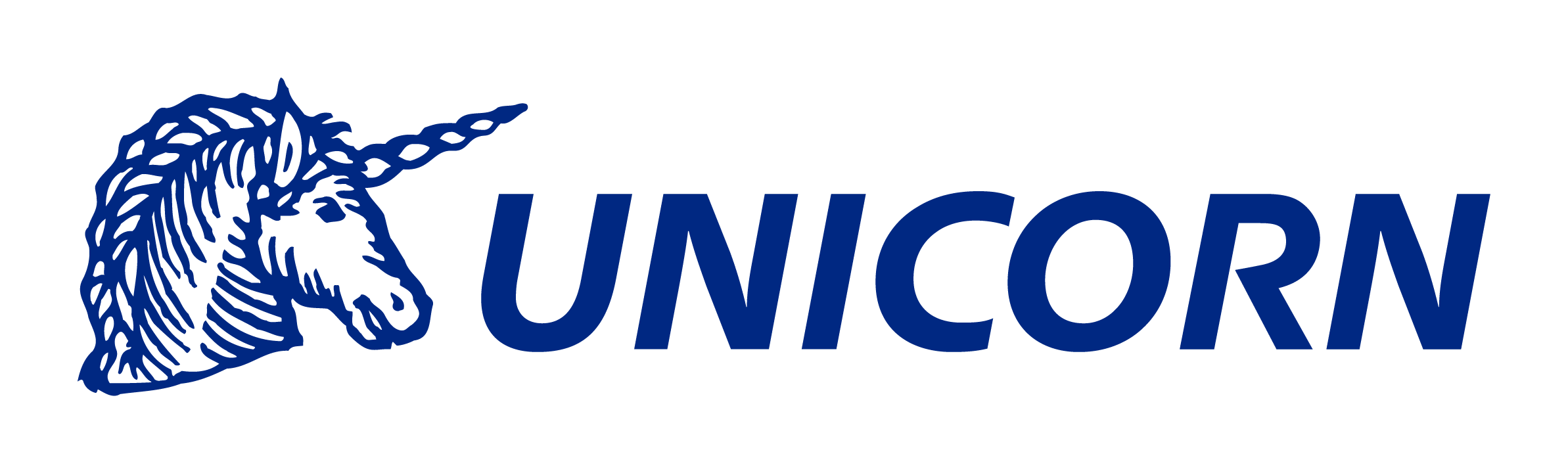 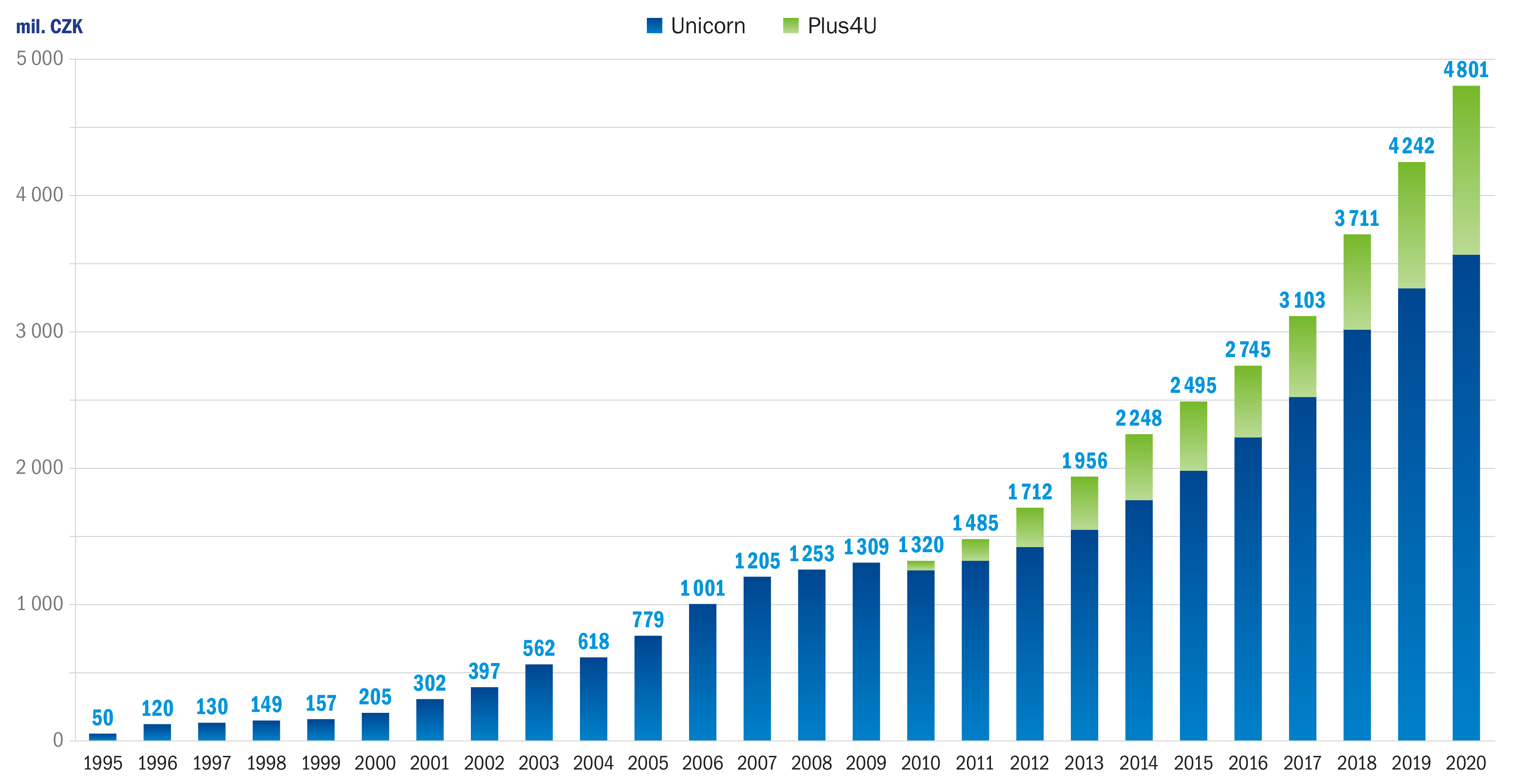 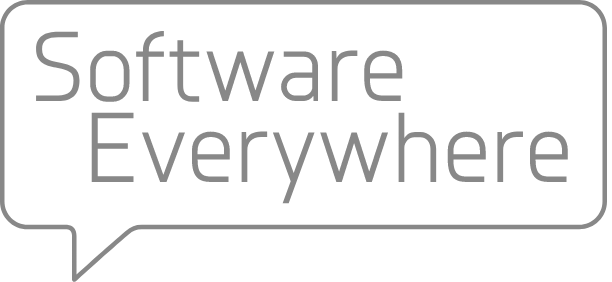 Unicorn a oblast vzdělávání
25+ let vzděláváme spolupracovníky
 Unicorn Top Gun Academy  
 Unicorn University
 Soukromá vysoká škola od 2007
 První akreditovaný online bakalářský studijní program

 Unicorn Publishing
 Akreditované studijní programy
 Online výukové materiály (kurzy/knihy) 
 Vývoj a provoz IS
 Edookit, uuCourseKit, uuBookKit, uuSchoolKit a další
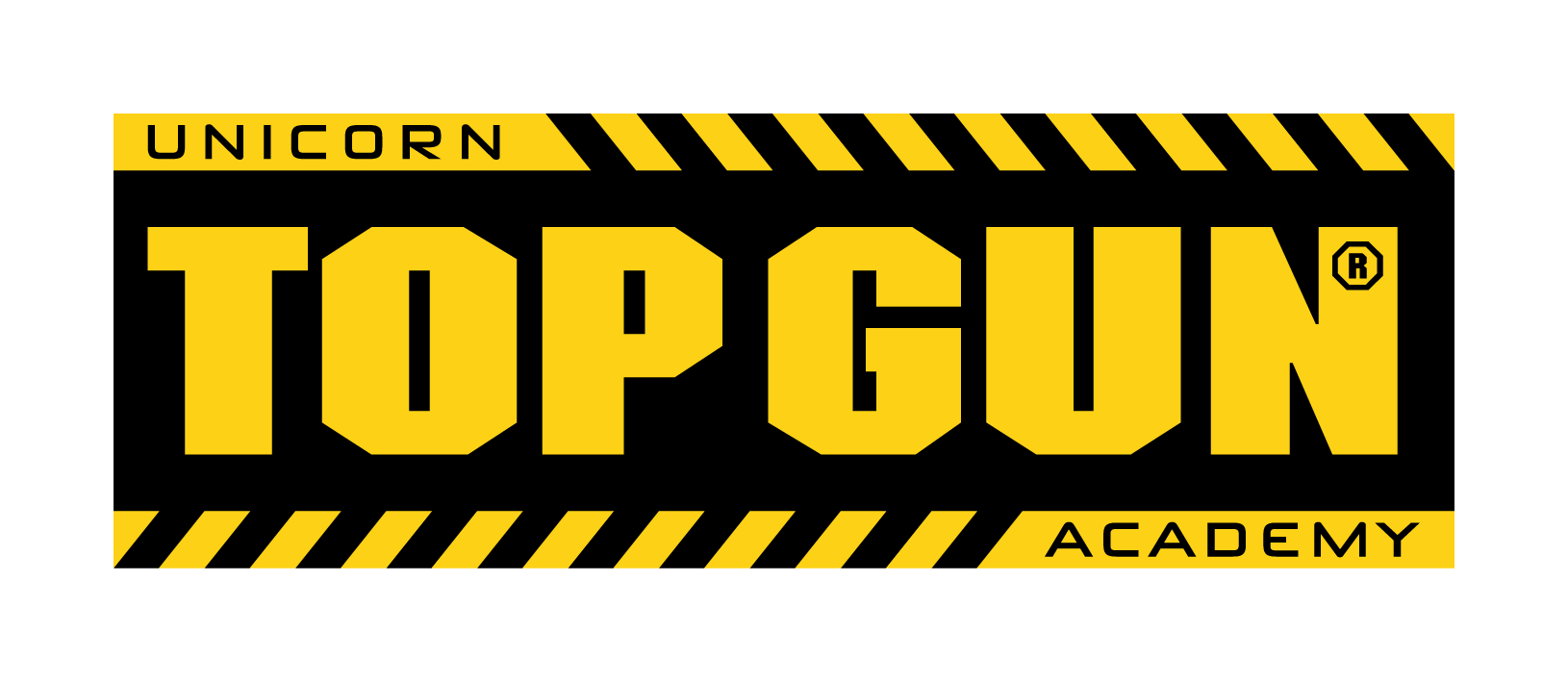 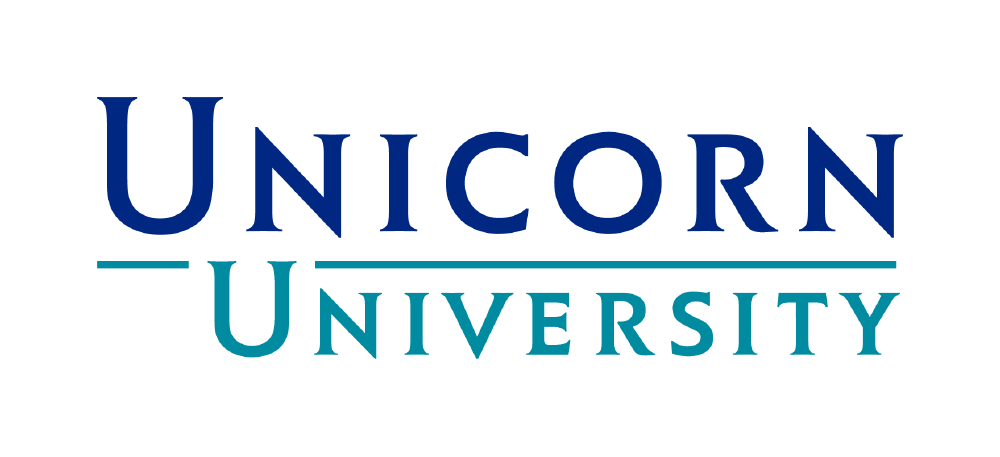 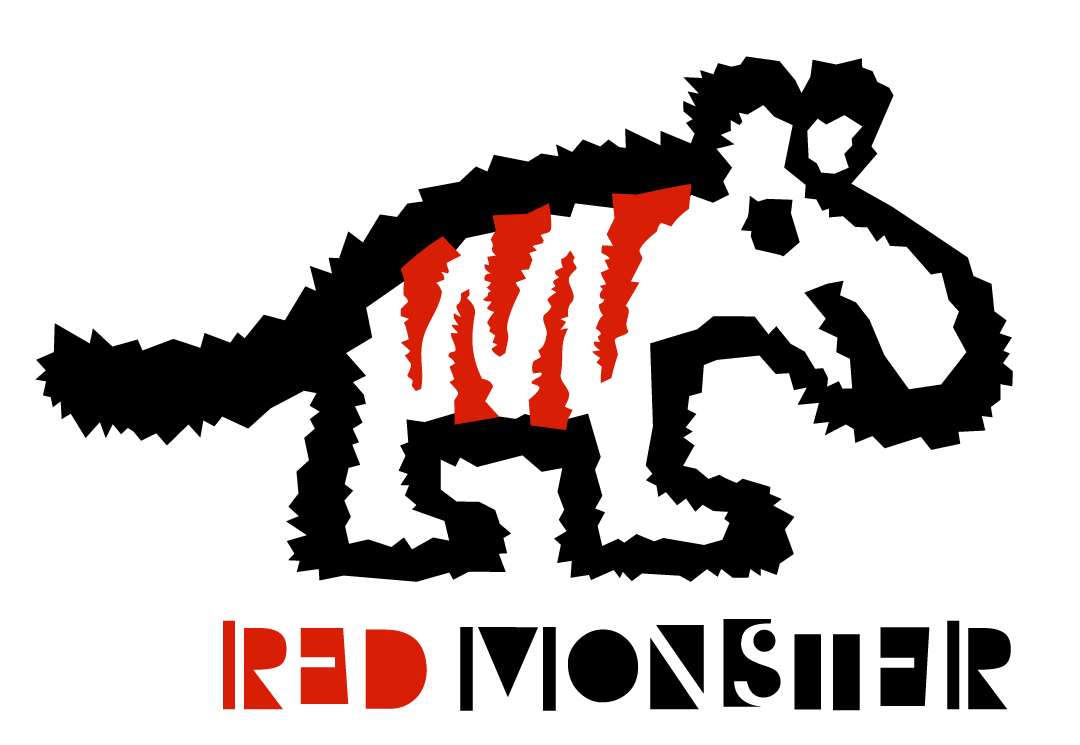 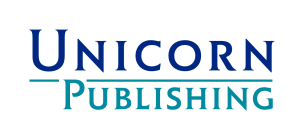 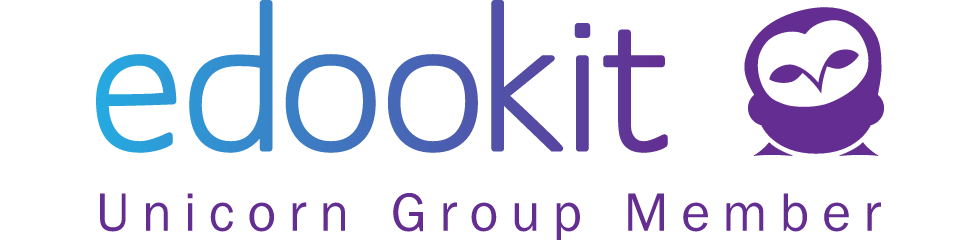 Unicorn – 3 pilíře digitálního vzdělávání
1.
OBSAH
3.
ZKUŠENOSTI
A PRAXE
2.
VÝUKA
Pilíř 1: Obsah
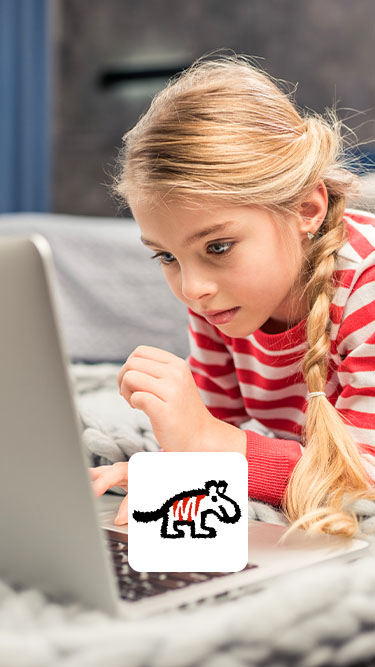 Interaktivní učebnice
Online kurzy
Výuková videa
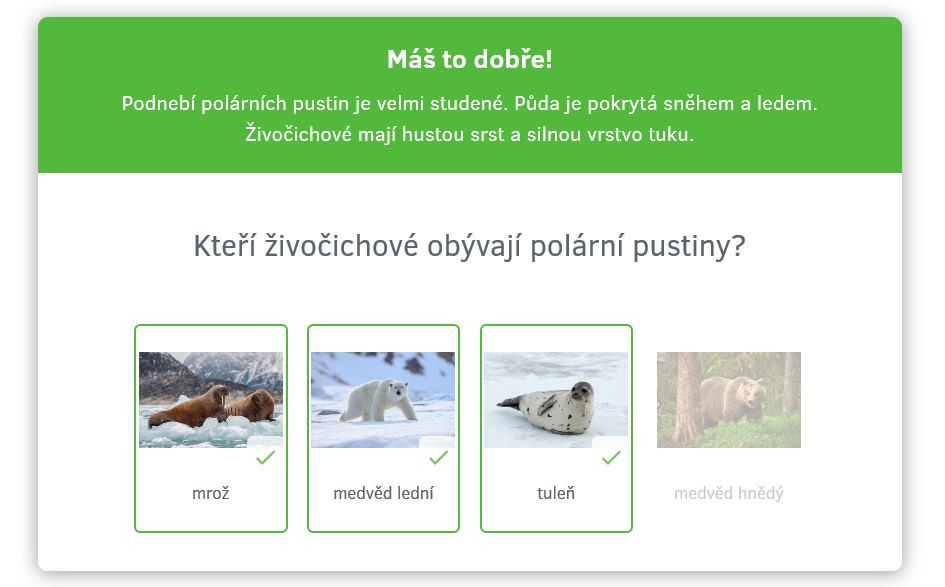 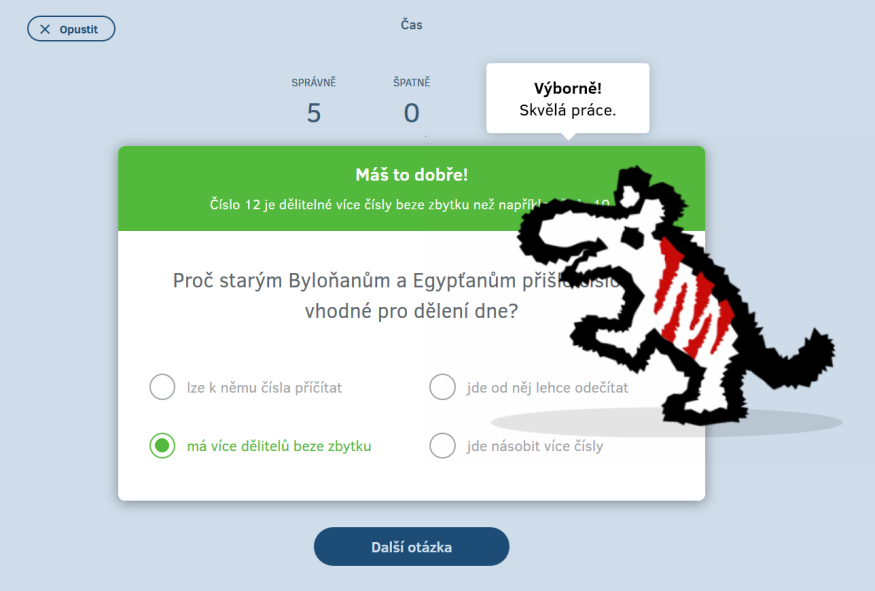 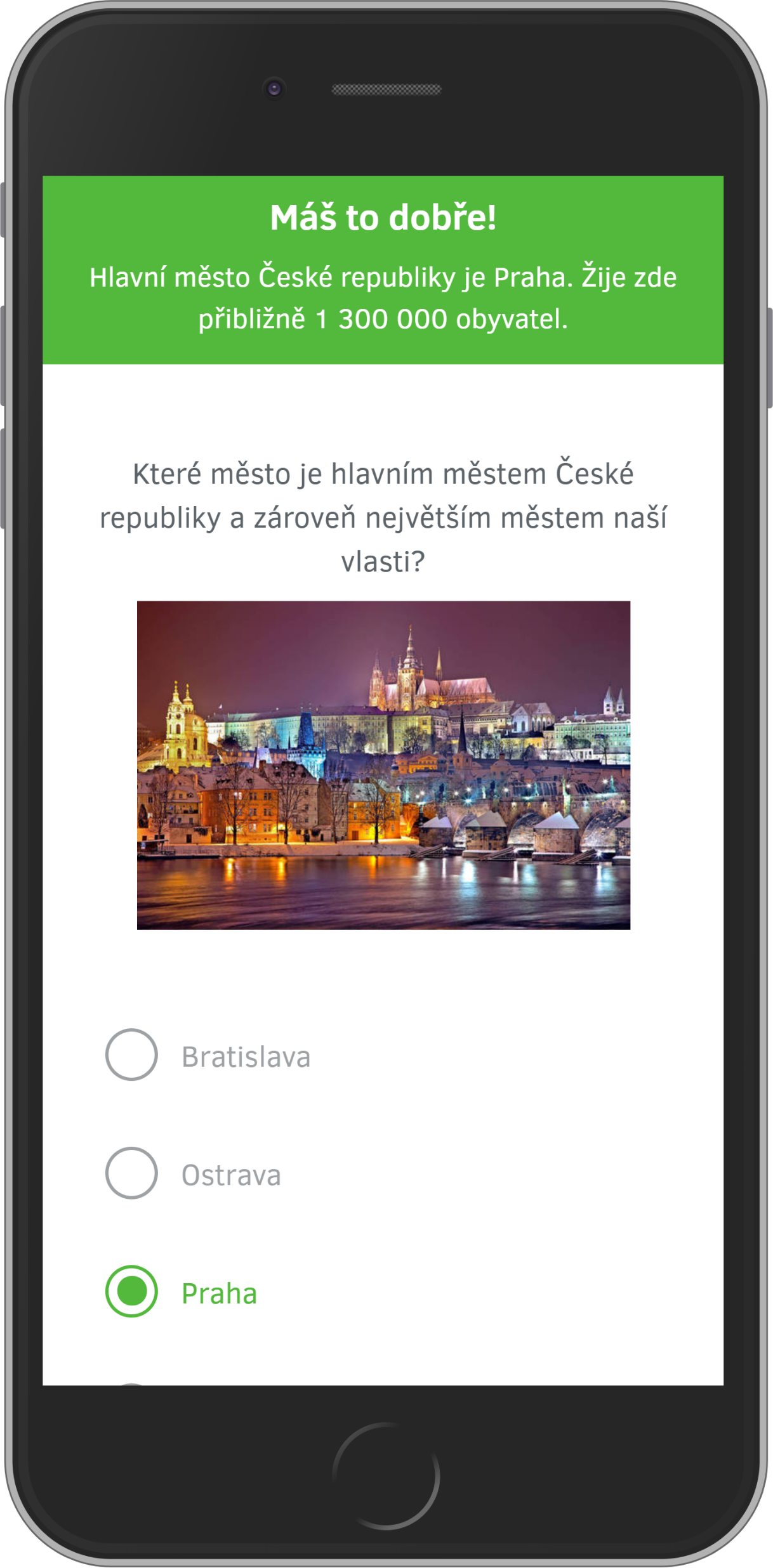 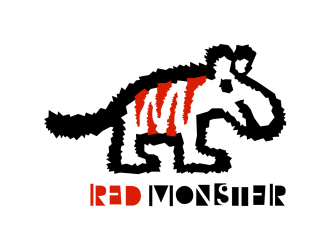 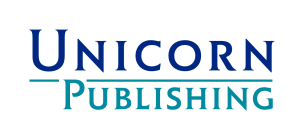 Výukové kurzy Red Monster
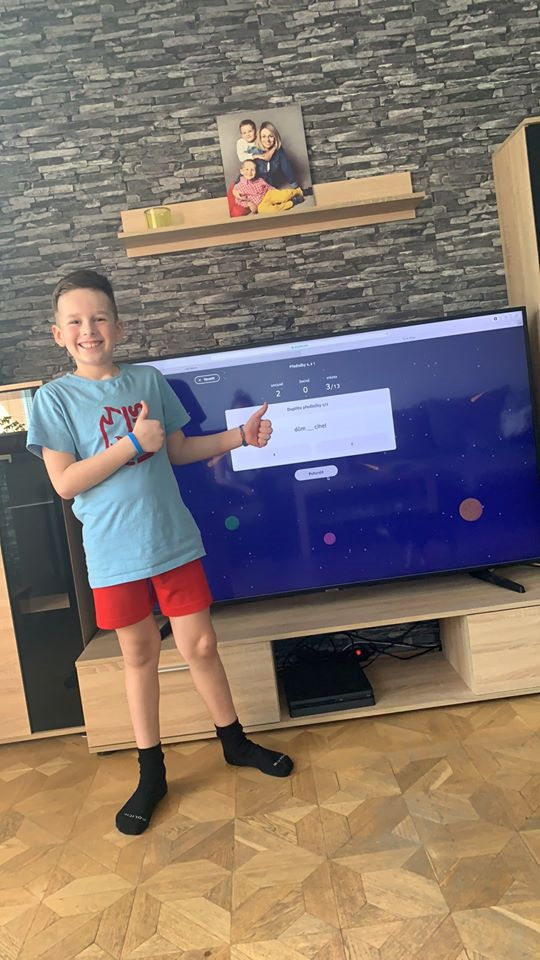 Online výukové kurzy pro ZŠ a SŠ
Vytváří sami učitelé
V souladu s RVP
Pro učitele zdarma
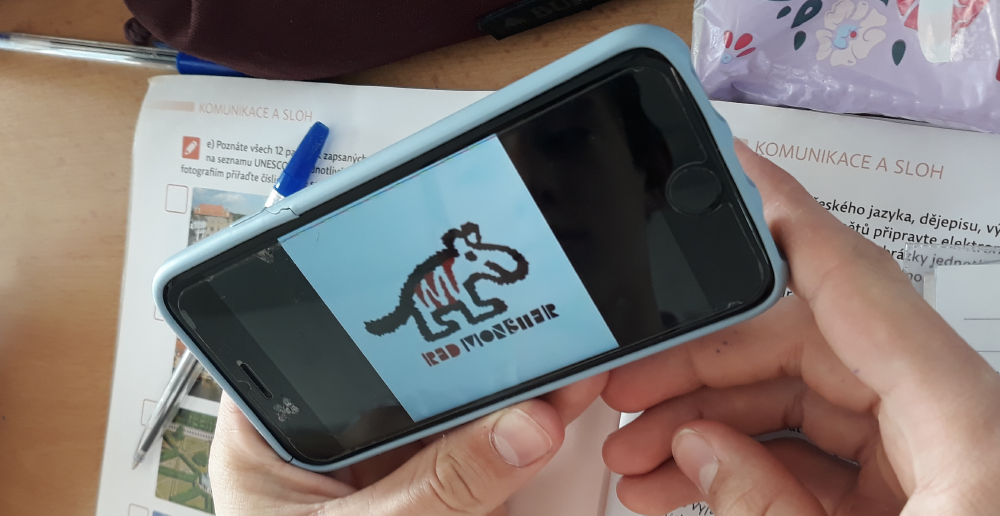 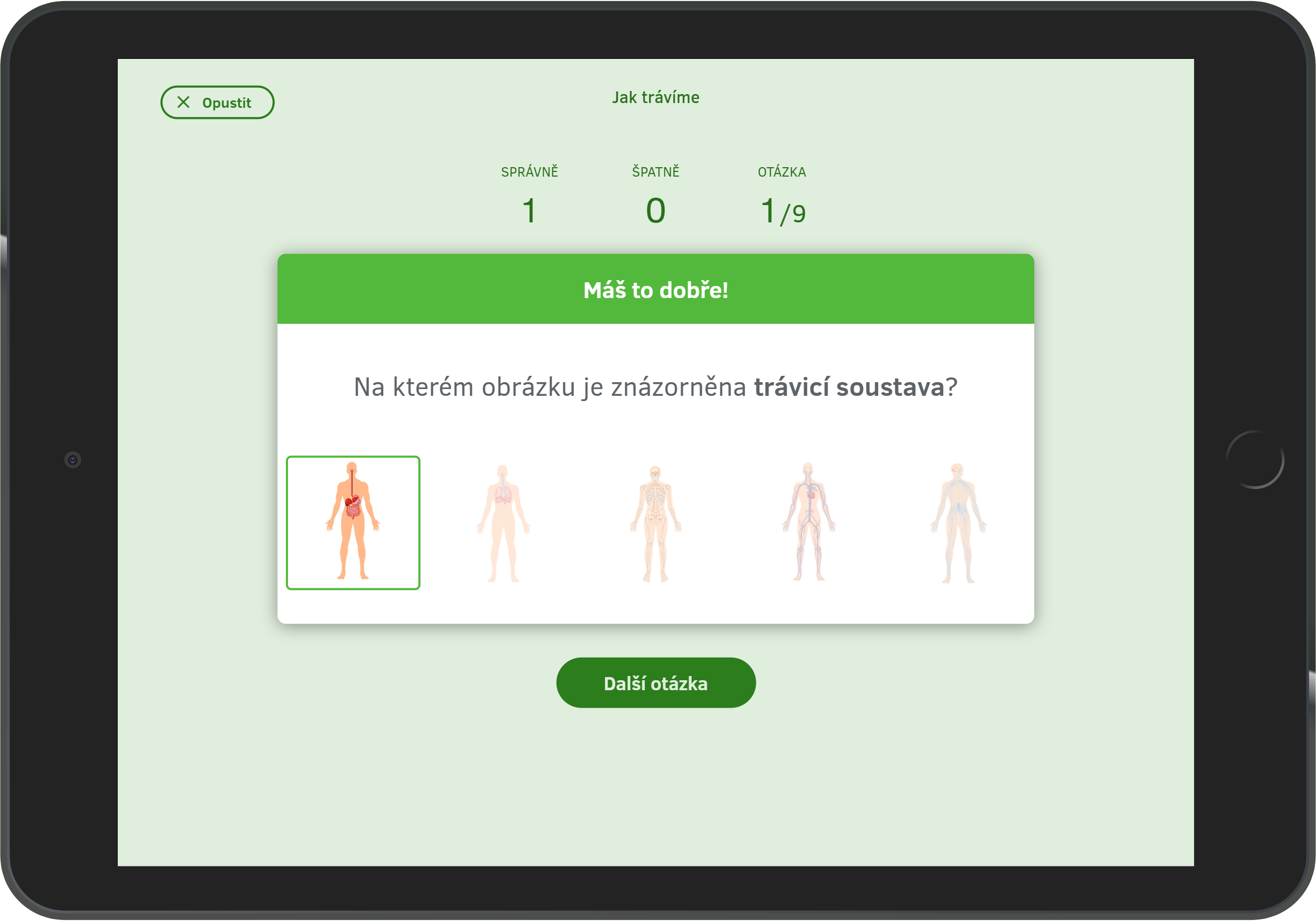 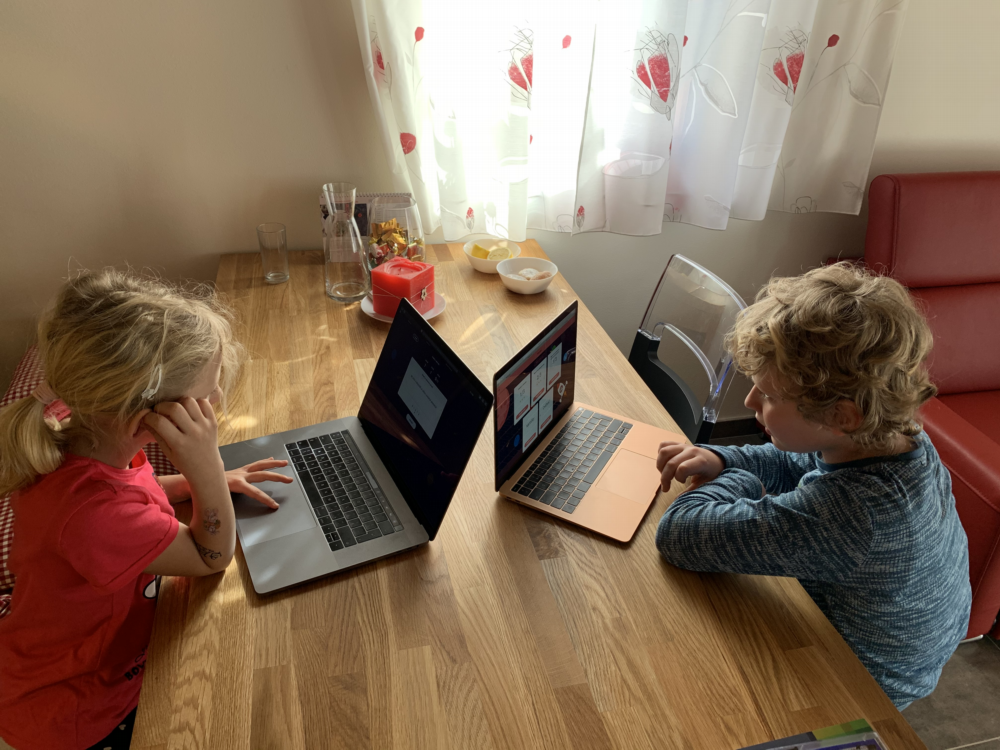 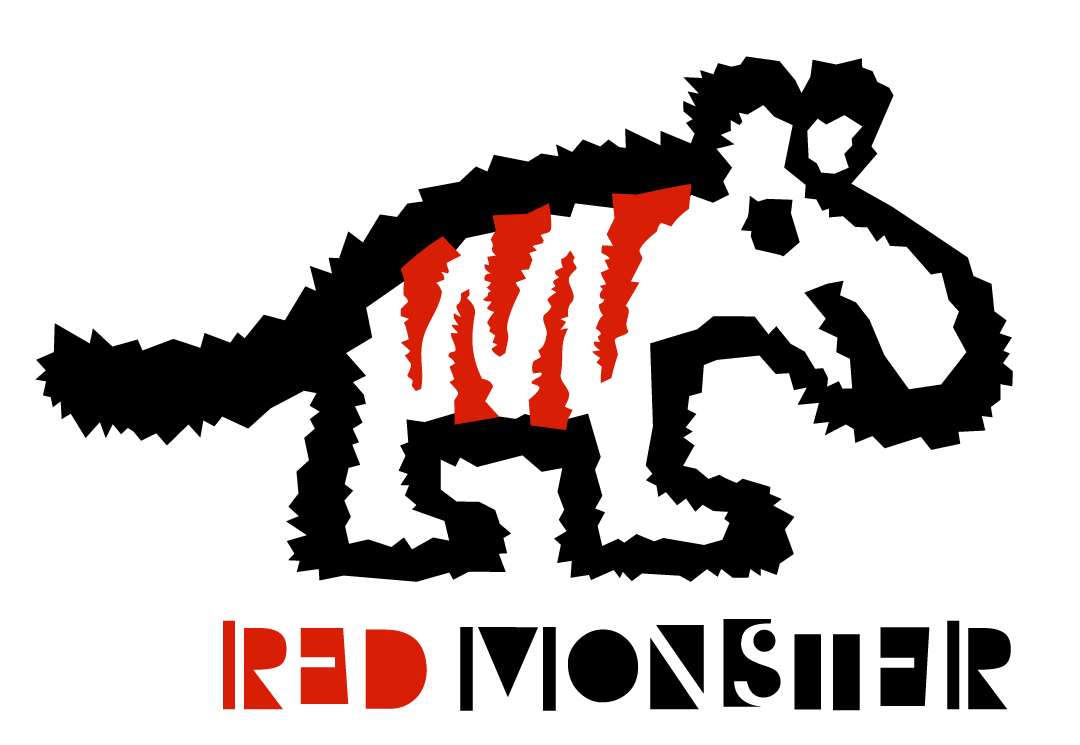 Red Monster pro ukrajinské žáky a učitele
Více informací zde:
Kurzy:
Převody jednotek
Malá násobilka
AJ - irregular werbs
ČJ - pro UA
A mnoho dalších jsou v procesu
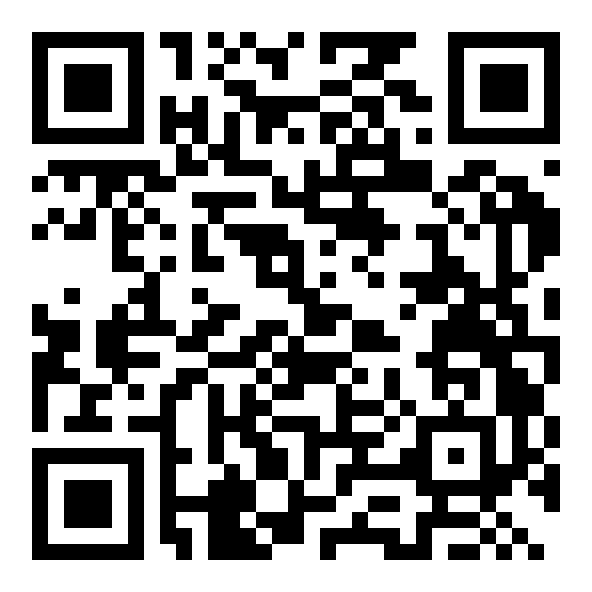 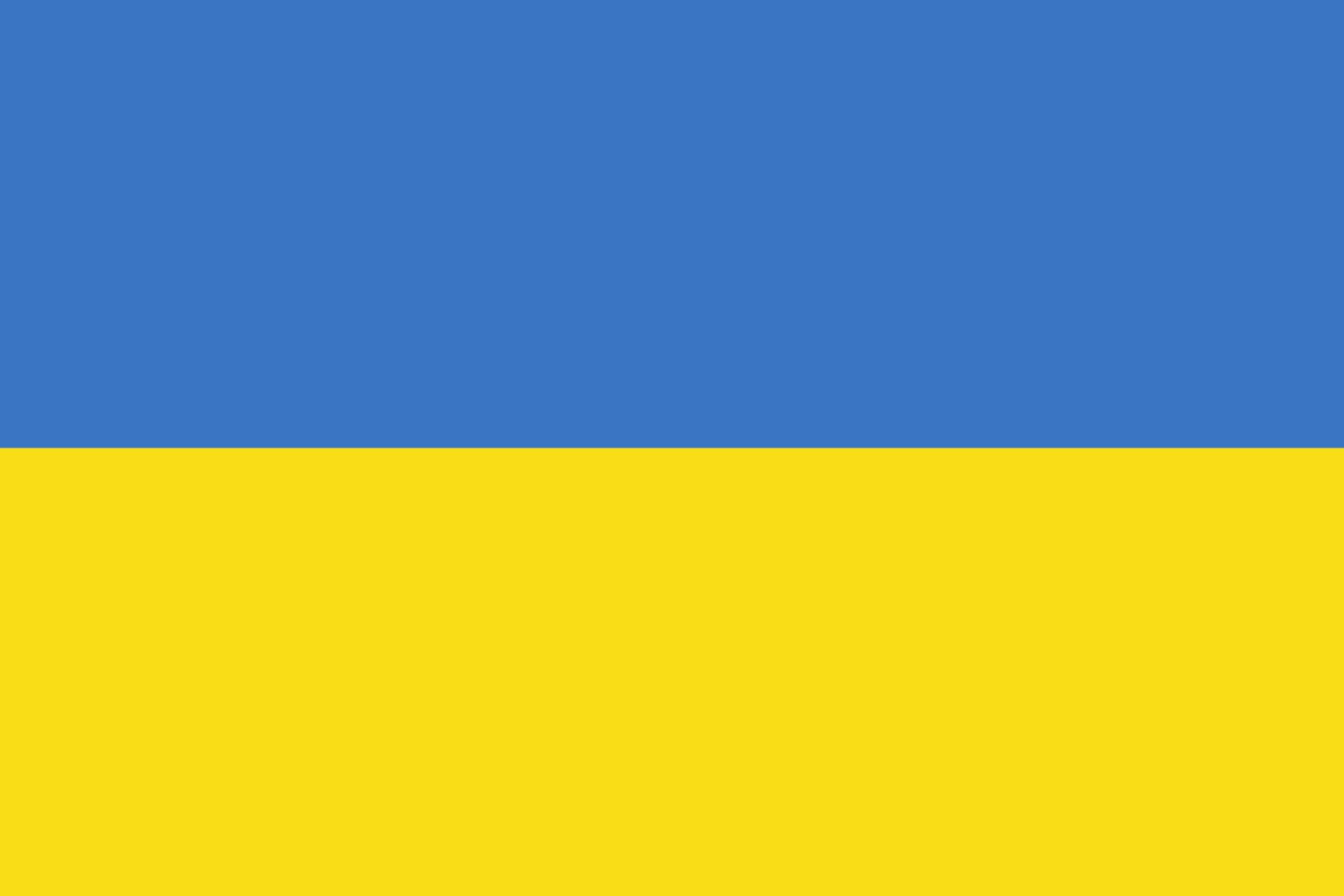 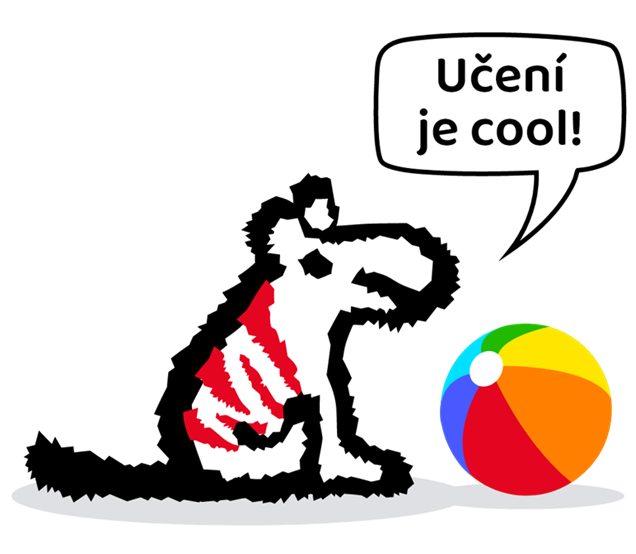 Pilíř 2: Výuka
Cloudový systém od 2009
 Na stovkách škol ve 4 evropských zemích
 Jednoduché používání pro učitele
 Převod vašich dat během 5 dnů
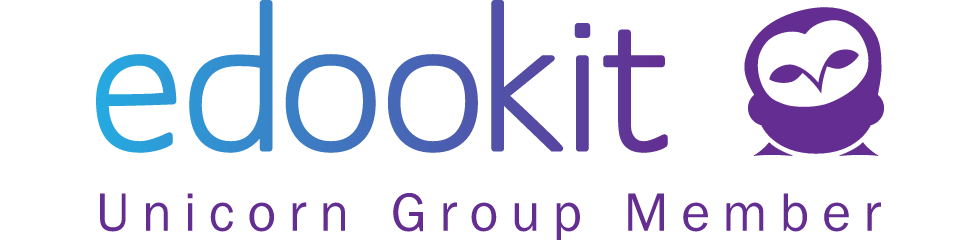 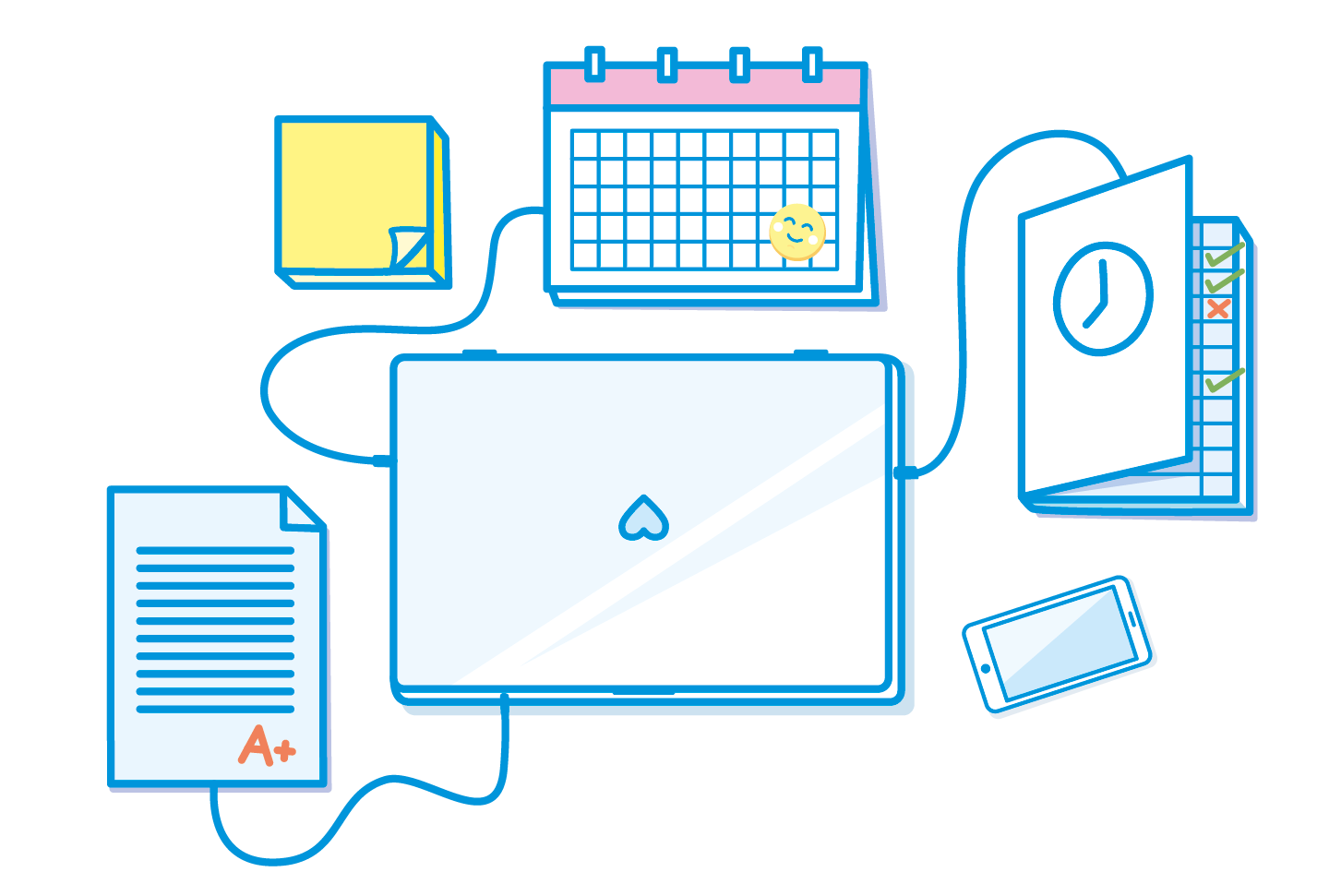 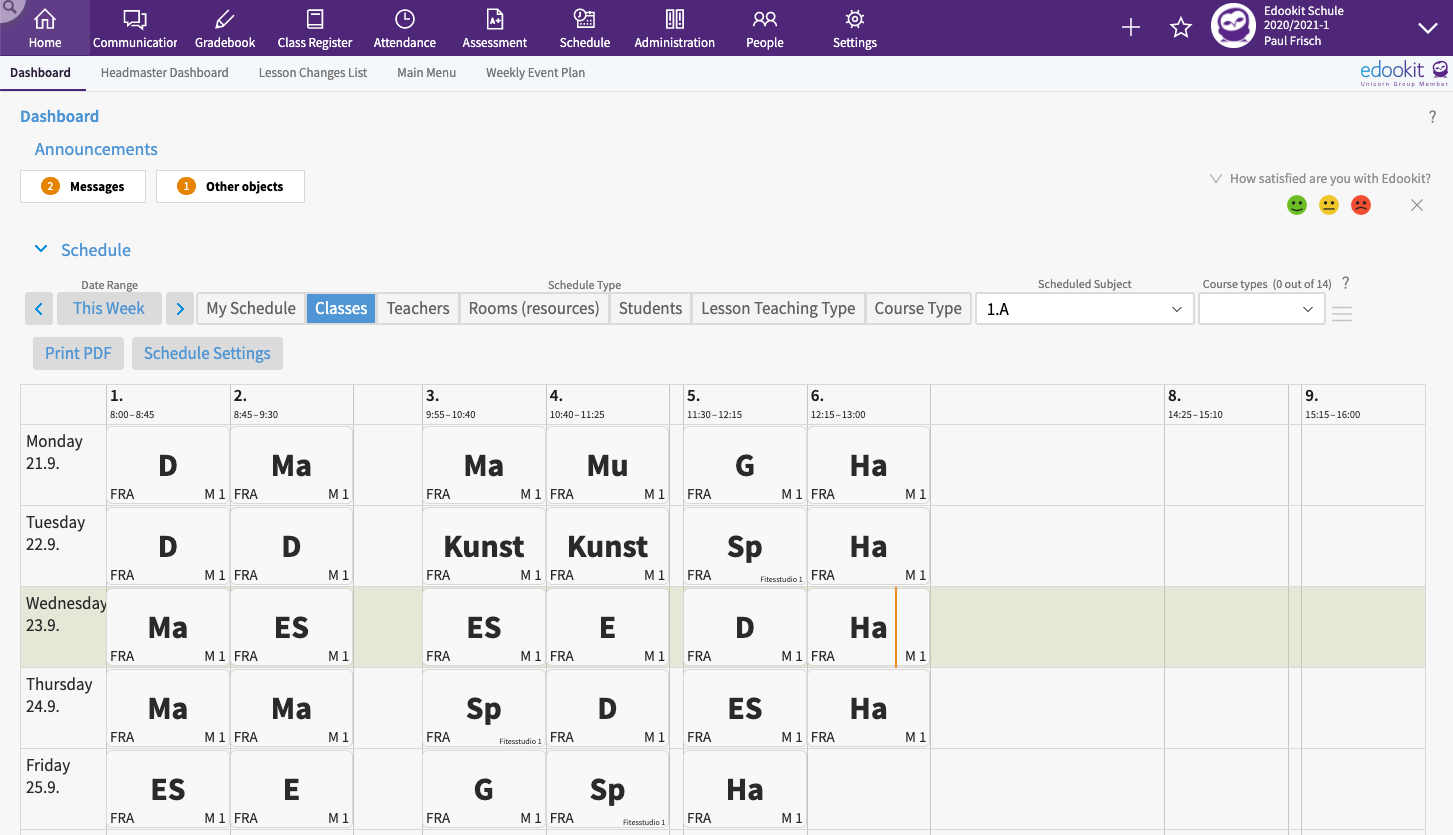 Pilíř 2: Výuka
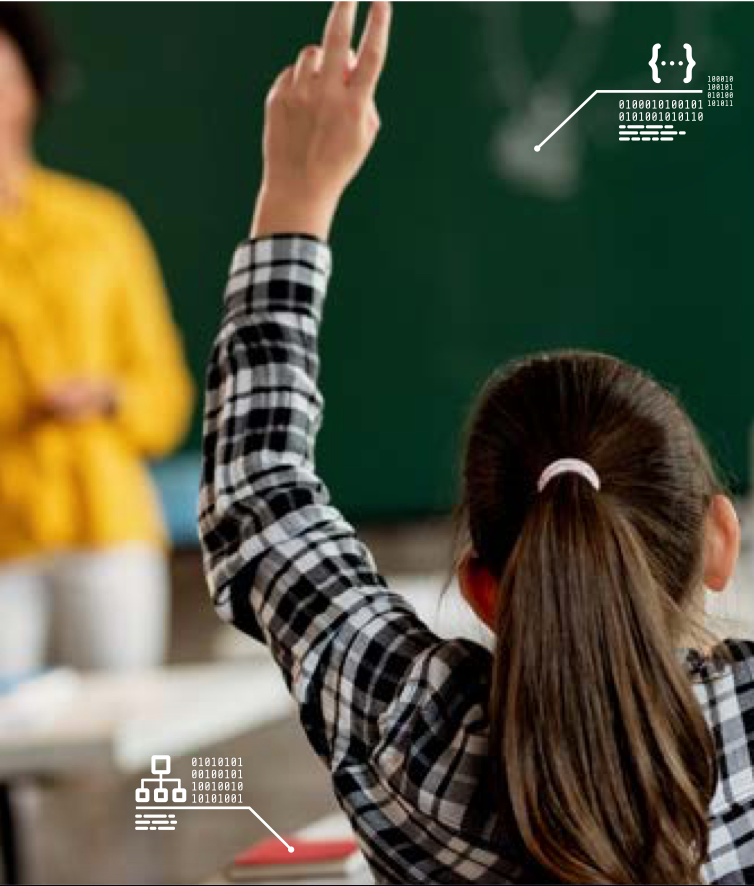 Prezenční/distanční výuka
Obsah do výuky – kurzy Red Monster
Zjednodušení administrativy
Motivace žáků odznaky a levely
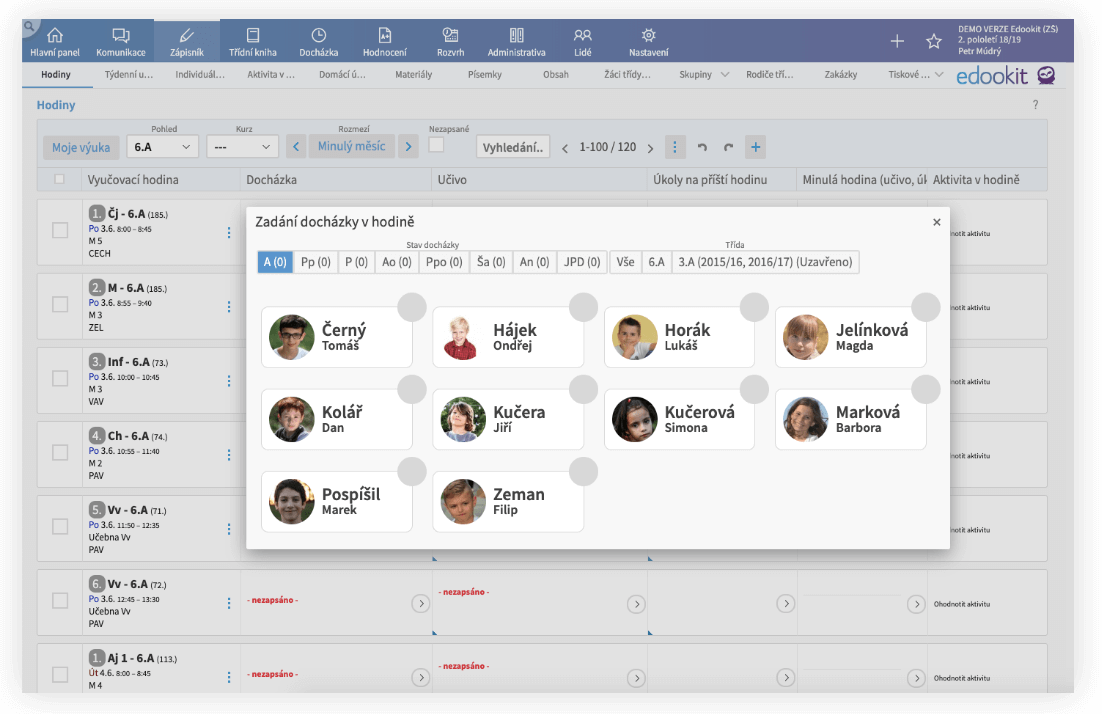 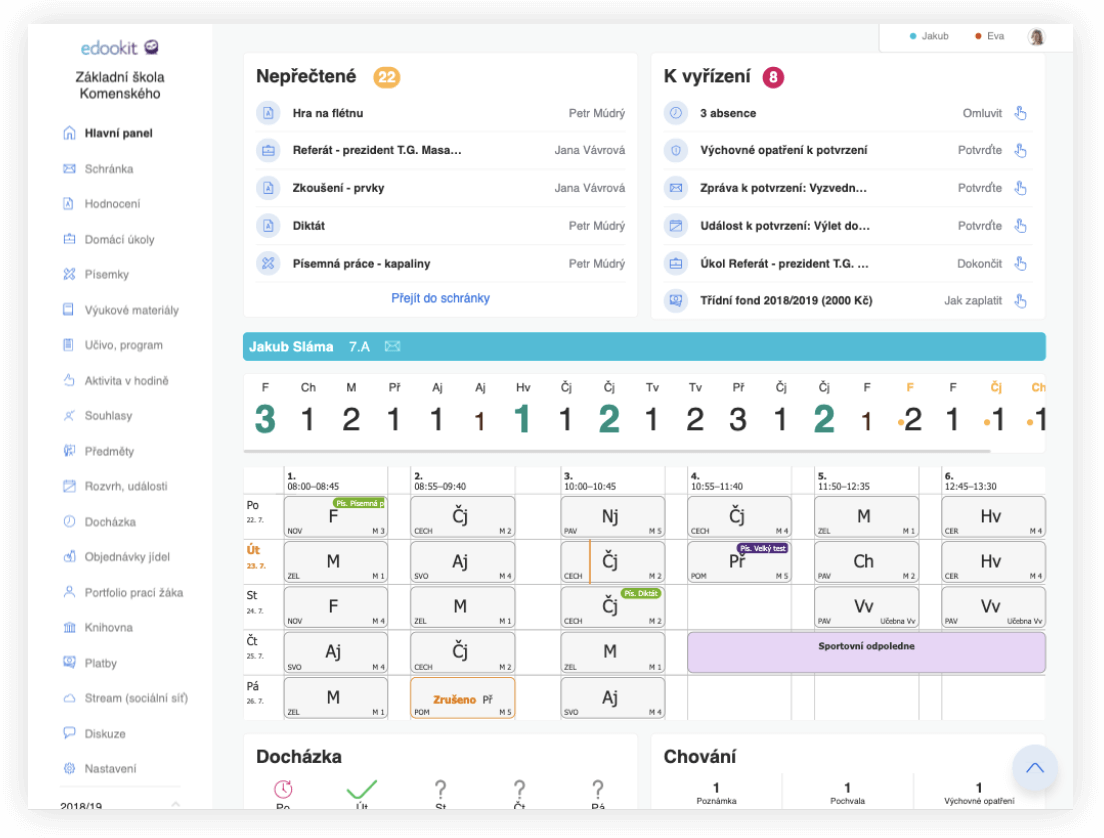 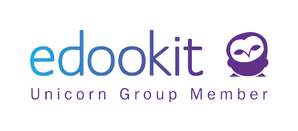 9
Copyright © Unicorn Systems a.s.
Edookit pro ukrajinské žáky a učitele
Jazyková verze dle uživatele 
Učitelé česky 
Rodiče ukrajinsky
Žáci ukrajinsky 

Funkce překladu zpráv po stisku tlačítka z češtiny do ukrajinštiny

Technická podpora denně 8-15 h v ukrajinštině

Red Monster kurzy zdarma v ukrajinštině
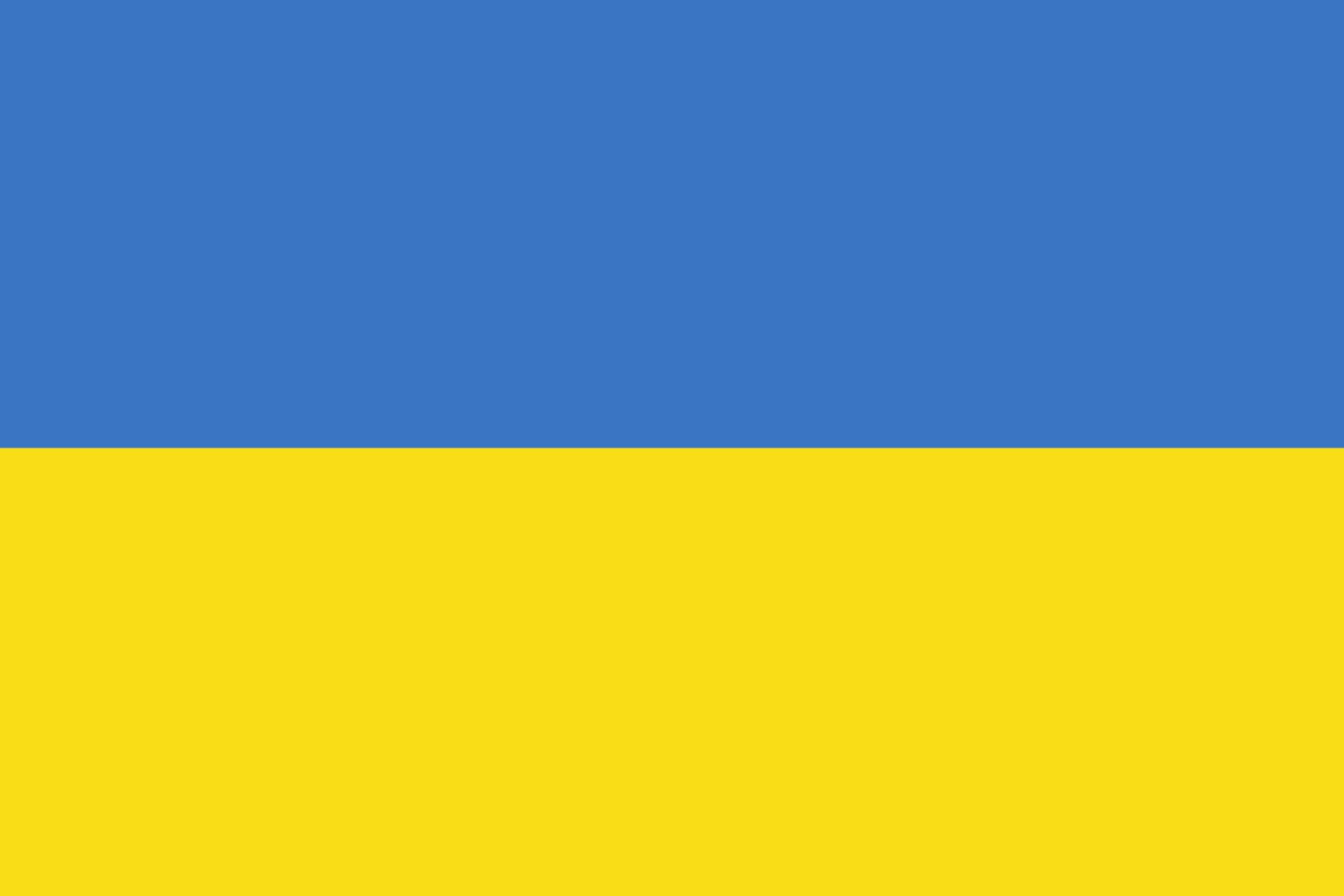 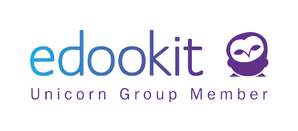 10
Copyright © Unicorn Systems a.s.
Edookit pro ukrajinské žáky a učitele
Edookit pro ukrajinské skupiny na školách ZDARMA 
            využívejte souběžně se starým systémem

Podmínky: 
Neomezený počet ukrajinských žáků a rodičů, učitelů
Telefonická a písemná podpora v ukrajinštině pro učitele
Plná verze (vč. rozvrhů, domácích úkolů, sítě Stream, zpráv,…)
Plný přechod na placený Edookit je možný
Současné školy s Edookitem bez navýšení ceny od 23.3. 2022
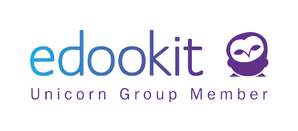 11
Copyright © Unicorn Systems a.s.
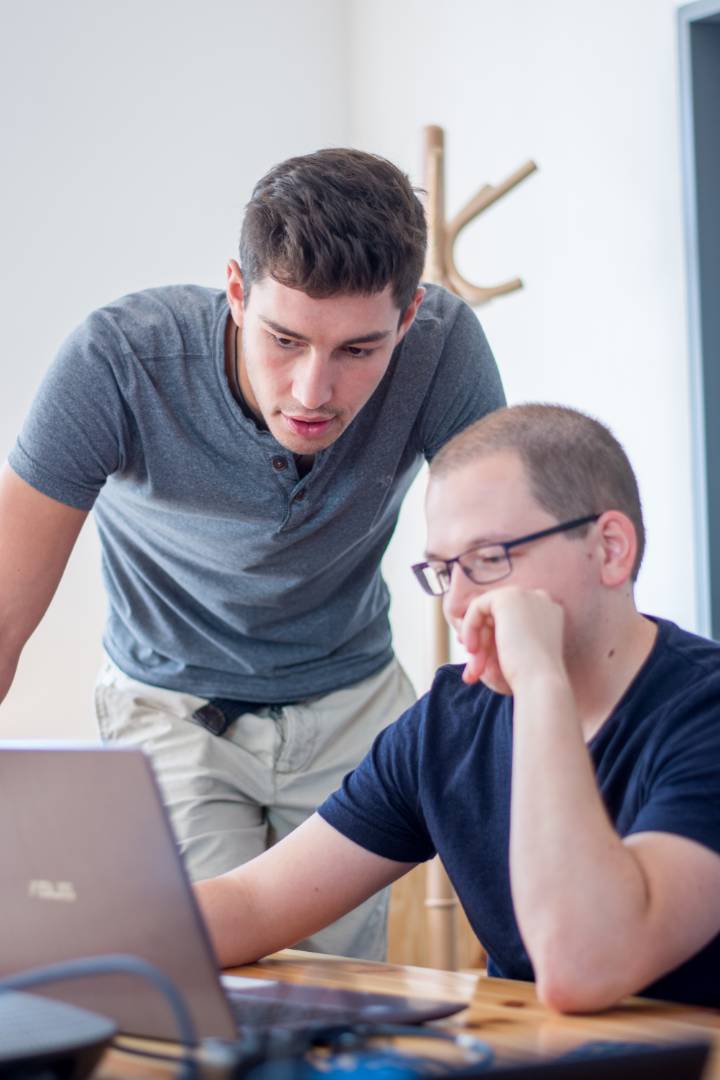 Pilíř 3: Zkušenost a praxe
Sdílení informací s Unicorn University
Vývoj a provoz vlastních platforem
Red Moster –> uuCourseKit, uuBookKit
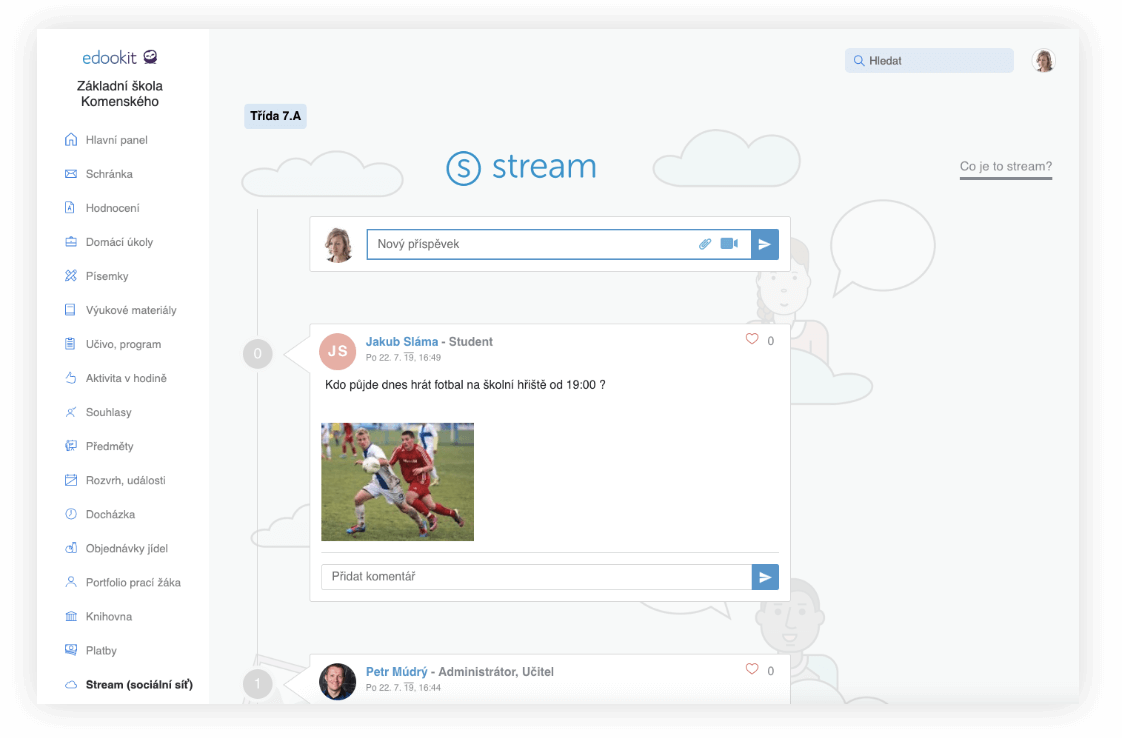 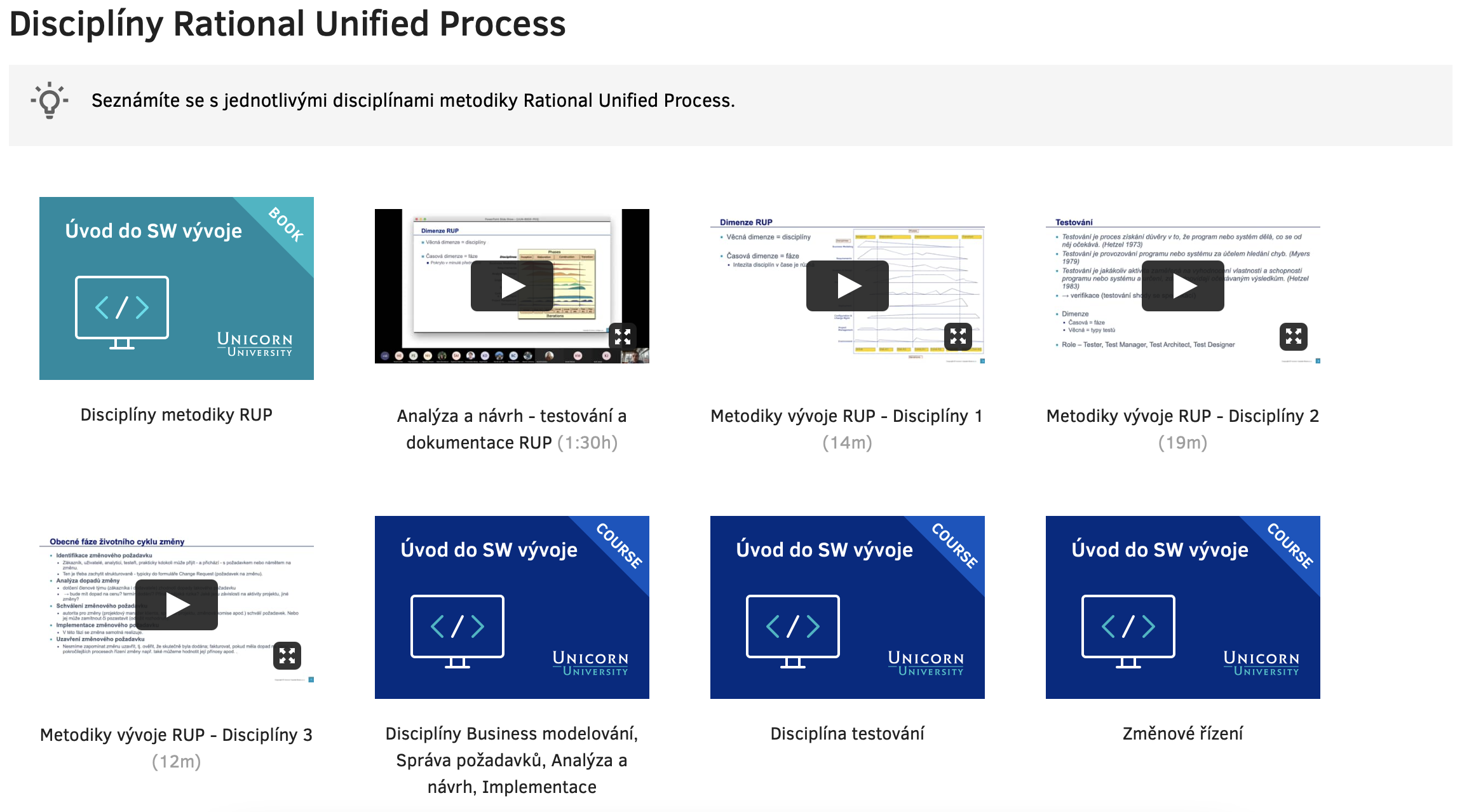 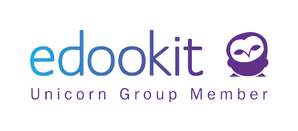 12
Copyright © Unicorn Systems a.s.
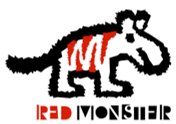 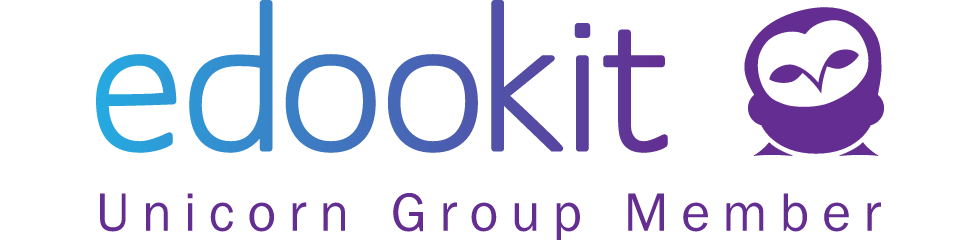 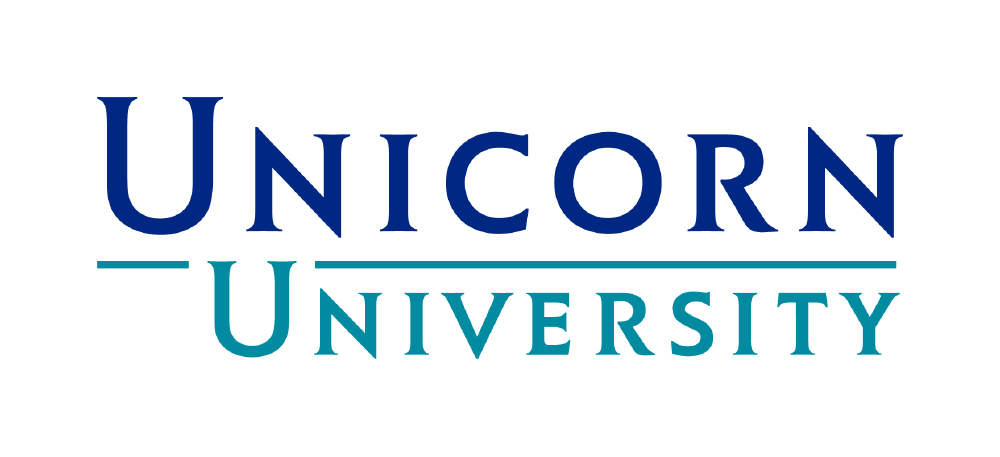 Odstartujte na Vaší škole 
změnu k lepšímu
a ulehčete práci sobě
i svým kolegům...
3 důležité kroky ke změně
My Vám s nimi rádi pomůžeme...
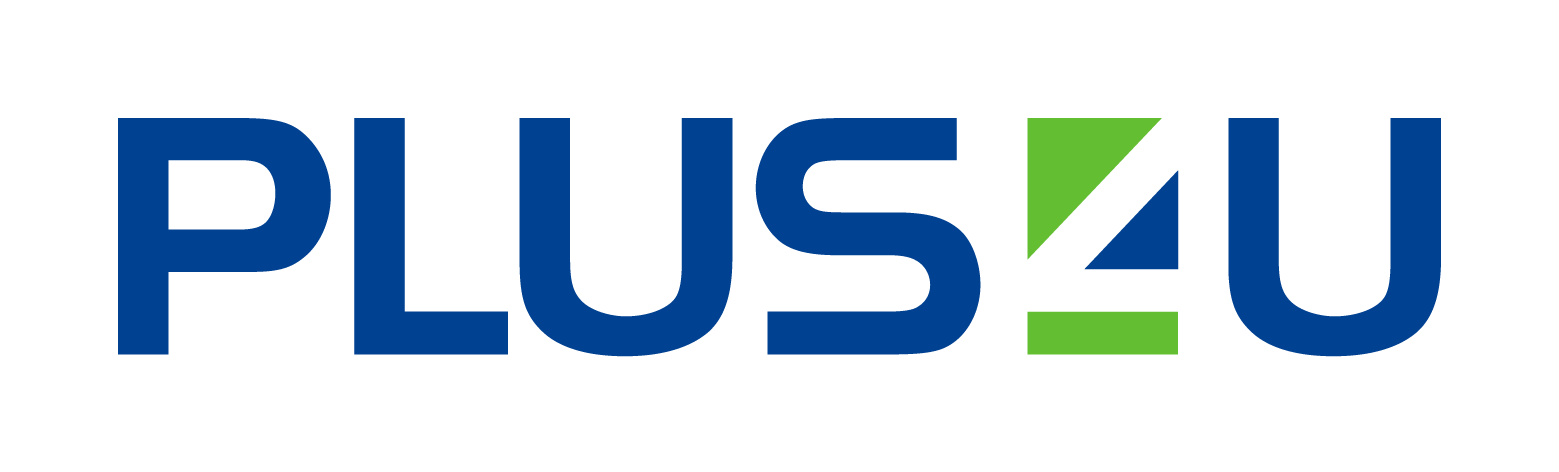 1.
Vytvořte si účet v našem digitálním světě
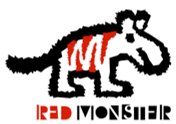 2.
Objednejte si                    kurzy na celý rok
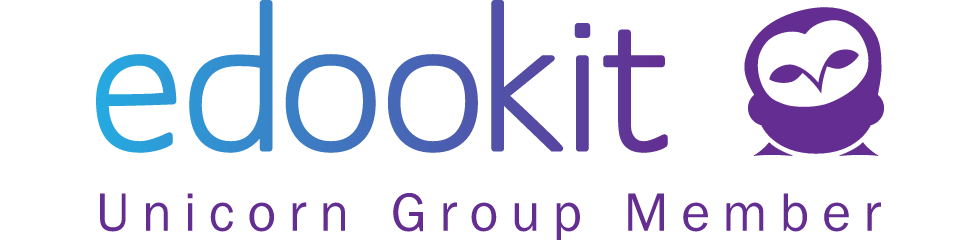 3.
Domluvte si konzultaci s
Za celou skupinu 
Unicorn
Vám děkujeme 
za pozornost.
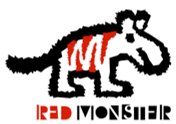 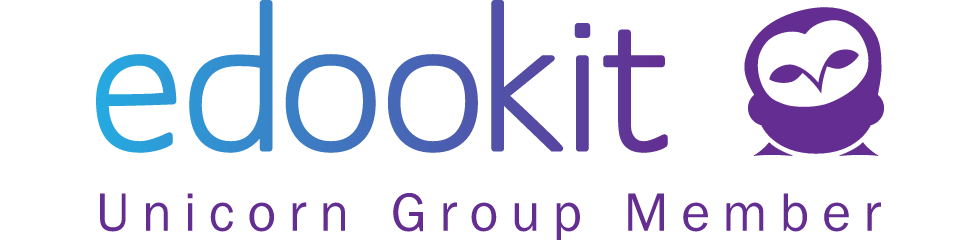 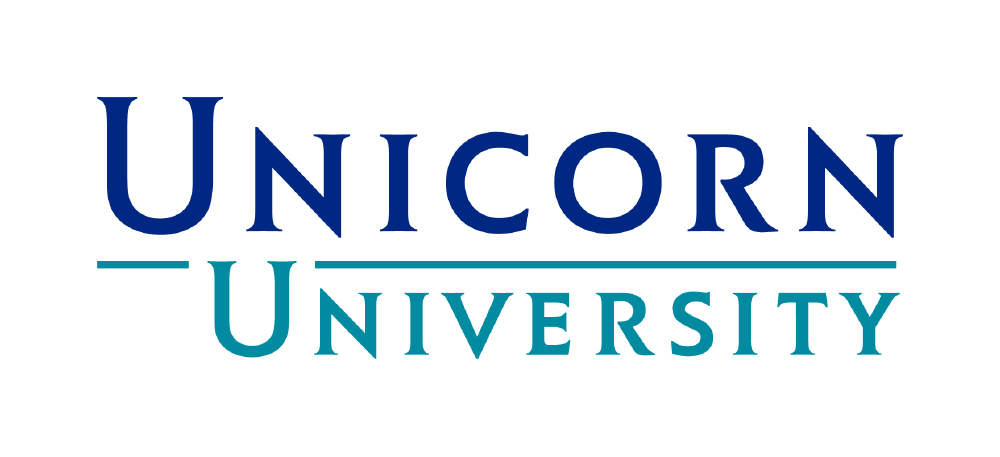